RMTTF
Tomas Fernandez	NRG
Debbie McKeever	ONCOR
Melinda Earnest	AEP Texas
RMTTF Primary Activities!
RMTTF 
	Workshop held in person and Web-Ex on September 19th in Dallas at Oncor.
		Goal: To continue developing initial drafts of Instructor Led Training Materials for 		consistency with TX SET 5.0 and MarkeTrak SCR817, including… 
		
		TX SET 5.0
		MarkeTrak Part 1 – Overview
		MarkeTrak Part 2 – Inadvertent Gain and Switch Hold

	Future Training
		MarkeTrak Part 1 	3 Sessions in 2025 – all WebEx Only
		MarkeTrak Part 2 	3 Sessions in 2025 – all WebEx Only
		TX SET 5.0			3 Sessions in 2025 
 								1st Session – 2nd Quarter – In Person Only, Houston, TX
								2nd Session – 3rd Quarter – In Person Only, Dallas, TX
								3rd Session – 4th Quarter – WebEx Only
	Once training dates are finalized, those will be provided to RMS and listed on the 	ERCOT LMS. Market Notices will be sent. There will be a maximum of 60 spaces.			.
	ERCOT and RMTTF will continue working to insure all online modules are updated by 	end of 2024.
On-Demand ERCOT Retail Training Modules Available 24/7
MarkeTrak Online Training Modules  - 
Marketrak Overview
Switch Hold Removal
Cancel With/Without  Approvals
Inadvertent Gains/Losses & Rescissions
Usage and Billing
Other D2D Subtypes
Bulk Insert
MarkeTrak Admin Functionality
Data Extract Variances (DEV) LSE Subtypes 
Data Extract Variances (DEV) Non-LSE Subtypes
Emails and Notifications
Reporting – Background & GUI 

Web-based Training Classes - 
Retail 101
TXSET
Mass Transition
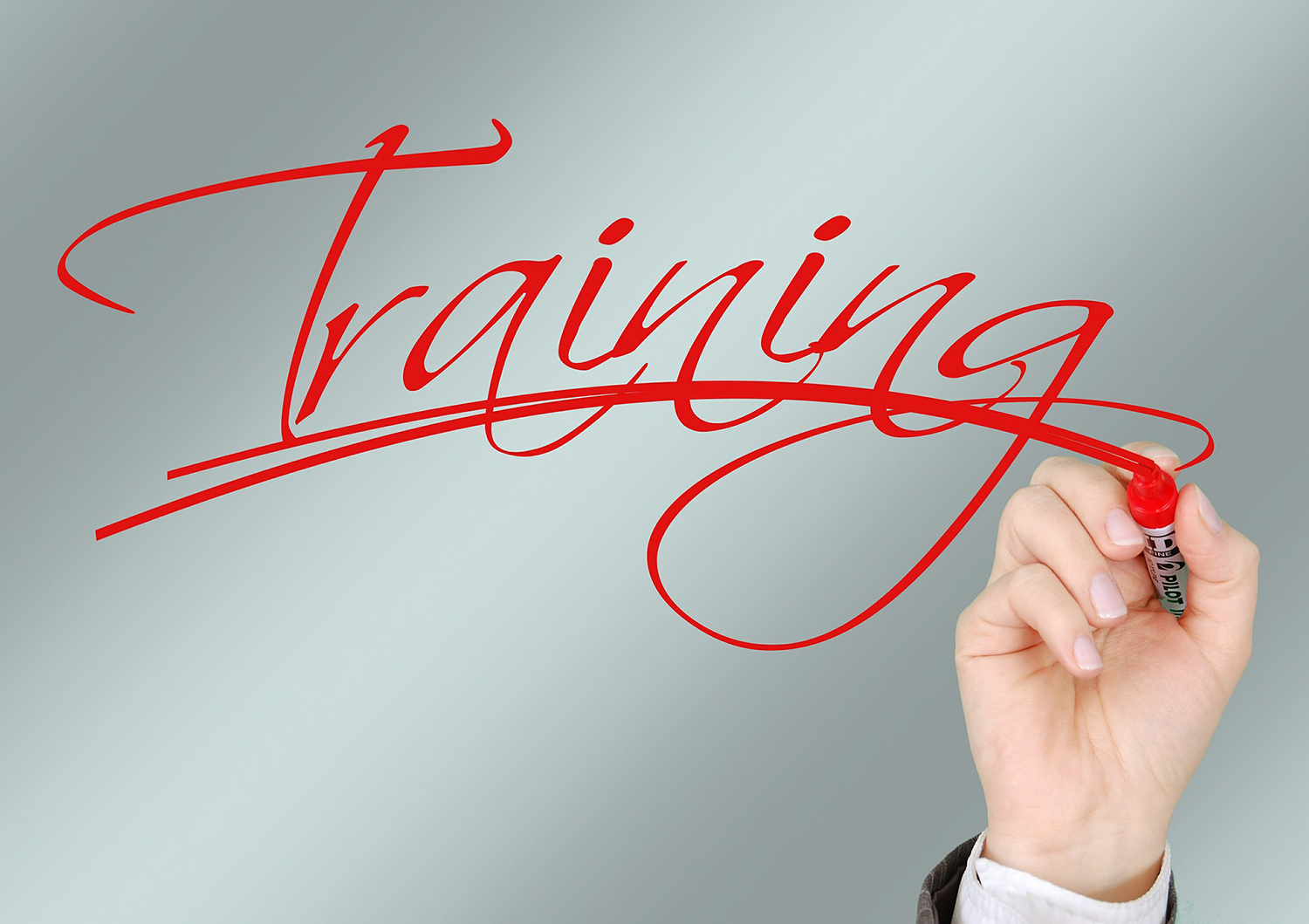 RMTTF Meeting  
	In Person and WebEx 
	Friday, October 18th 
	9:30 AM
	Centerpoint Plaza, 1111 Louisiana St. Houston
	Please join us!
If you have questions or suggestions for training, please contact one of the RMTTF co-chairs noted below.           	Tomas Fernandez, NRG      tomas.fernandez@nrg.com         	Melinda Earnest, AEP         mdearnest@aep.com	          	Debbie McKeever, Oncor   deborah.mckeever@Oncor.comThank you!